Словарная работа(3 класс, Канакина В.П.) Презентацию выполнила:учитель начальных классовМБОУ Кантемировской  СОШ №2Степаненко И.С.
1
Приношу свои извинения, но придётся начать заново!
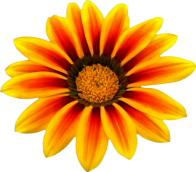 2
о
а
е
и
я
_лфавит
3
о
а
е
и
я
_льбом
4
о
а
е
и
я
_прель
5
о
а
е
и
я
бер_г
6
о
а
е
и
я
л_пата
7
о
а
е
и
я
л_гушка
8
о
а
е
и
я
м_газин
9
о
а
е
и
я
маг_зин
10
о
а
е
и
я
м_лина
11
о
а
е
и
я
б_рёза
12
о
а
е
и
я
вес_ло
13
о
а
е
и
я
вет_р
14
о
а
е
и
я
к_ньки
15
о
а
е
и
я
к_рова
16
о
а
е
и
я
площ_дь
17
о
а
е
и
я
п_жалуйста
18
о
а
е
и
я
кр_вать
19
о
а
е
и
я
лаг_рь
20
о
а
е
и
я
в_круг
21
о
а
е
и
я
в_робей
22
о
а
е
и
я
в_рона
23
о
а
е
и
я
вос_мь
24
о
а
е
и
я
к_рандаш
25
о
а
е
и
я
к_ртина
26
о
а
е
и
я
к_ртофель
27
о
а
е
и
я
кв_ртира
28
о
а
е
и
я
к_лограмм
29
о
а
е
и
я
г_род
30
о
а
е
и
я
г_рох
31
о
а
е
и
я
дев_чка
32
о
а
е
и
я
д_журный
33
о
а
е
и
я
д_кабрь
34
о
а
е
и
я
з_мляника
35
о
а
е
и
я
изв_ните
36
о
а
е
и
я
инт_ресный
37
о
а
е
и
я
к_пуста
38
о
а
е
и
я
д_ревня
39
о
а
е
и
я
д_рога
40
о
а
е
и
я
до св_дания
41
о
а
е
и
я
ж_лать
42
о
а
ё
и
я
ж_лтый
43
о
а
е
и
я
ж_вотные
44
о
а
е
и
я
з_вод
45
о
а
е
и
я
завтр_к
46
о
а
е
и
я
з_ря
47
о
а
е
и
я
за_ц
48
о
а
е
и
я
_днажды
49
о
а
е
и
я
_дуванчик
50
о
а
е
и
я
ок_ло
51
о
а
е
и
я
_ктябрь
52
о
а
е
и
я
_рех
53
о
а
е
и
я
_вёс
54
о
а
е
и
я
_город
55
о
а
е
и
я
_гурец
56
о
а
е
и
я
_дежда
57
о
а
е
и
я
_сина
58
о
а
е
и
я
п_льто
59
о
а
е
и
я
п_нал
60
о
а
е
и
я
п_сок
61
о
а
е
и
я
п_трушка
62
о
а
е
и
я
н_род
63
о
а
е
и
я
н_ябрь
64
о
а
е
и
я
_бед
65
о
а
е
и
я
_безьянка
66
а
о
е
и
я
обл_ко
67
о
а
е
и
я
п_рог
68
о
а
е
и
я
пл_ток
69
о
а
е
и
я
п_года
70
о
а
е
и
я
п_мидор
71
о
а
е
и
я
п_недельник
72
о
а
е
и
я
м_локо
73
о
а
е
и
я
м_лоток
74
о
а
е
и
я
м_рковь
75
о
а
е
и
я
м_роз
76
о
а
е
и
я
М_сква
77
о
а
е
и
я
п_роша
78
о
а
е
и
я
п_том
79
о
а
е
и
я
п_эт
80
о
а
е
и
я
м_шина
81
о
а
е
и
я
м_бель
82
о
а
е
и
я
м_дведь
83
о
а
е
и
я
м_сяц
84
о
а
е
и
я
м_тро
85
о
а
е
и
я
Р_ссия
86
о
а
е
и
я
р_бина
87
о
а
е
и
я
с_молёт
88
о
а
е
и
я
с_поги
89
о
а
е
и
я
р_стение
90
о
а
е
и
я
р_сунок
91
о
а
е
и
я
р_дина
92
о
а
е
и
я
р_машка
93
о
а
е
и
я
сах_р
94
о
а
е
и
я
с_вер
95
о
а
е
и
я
с_нтябрь
96
о
а
е
и
я
с_рень
97
о
а
е
и
я
пр_ветливо
98
о
а
е
и
я
пш_ница
99
о
а
е
и
я
п_тница
100
о
а
е
и
я
р_бота
101
о
а
е
и
я
р_кета
102
о
а
е
и
я
сн_гирь
103
о
а
е
и
я
с_бака
104
о
а
е
и
я
с_лдат
105
о
а
е
и
я
с_лома
106
о
а
е
и
я
с_рока
107
о
а
е
и
я
ч_тыре
108
о
ё
е
а
и
я
ч_рный
109
о
ё
е
а
и
я
ш_л
110
о
а
е
и
я
ш_ссе
111
о
а
е
и
я
сп_сибо
112
о
а
е
и
я
ср_да
113
о
а
е
и
я
ст_кан
114
о
а
е
и
я
ст_лица
115
о
а
е
и
я
учит_ль
116
о
а
е
и
я
уч_ница
117
о
а
е
и
я
ф_милия
118
о
а
е
и
я
ф_враль
119
о
а
е
и
я
х_рошо
120
о
а
е
и
я
ч_тверг
121
о
а
е
и
я
т_традь
122
о
а
е
и
я
т_варищ
123
о
а
е
и
я
т_пор
124
о
а
е
и
я
тракт_р
125
о
а
е
и
я
тр_мвай
126
о
а
е
и
я
уж_н
127
о
а
е
и
я
ул_ца
128
о
а
е
и
я
ур_жай
129
о
а
е
и
я
уч_ник
130
о
а
е
и
я
щ_вель
131
о
а
е
и
я
ябл_ко
132
о
а
е
и
я
ябл_ня
133
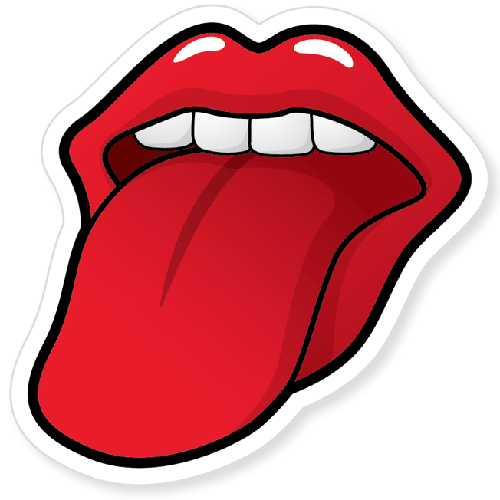 о
а
е
и
я
_зык
134
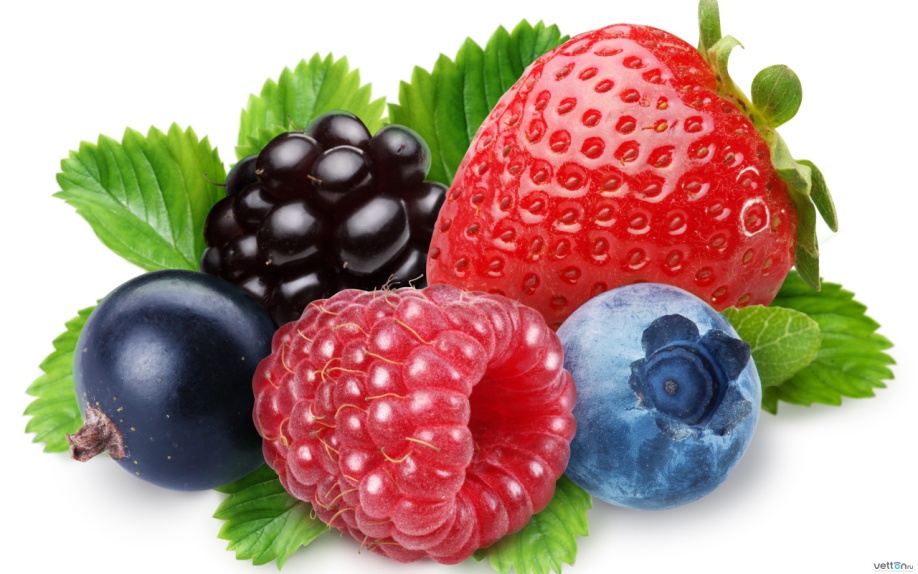 о
а
е
и
я
яг_да
135
Молодец!
 У тебя все получилось!
136